GRANDES ARTISTAS COLOMBIANOS
NOMBRE DEL ALUMNO
PROGRAMA
GRANDES ARTISTAS COLOMBIANOS
JUANES
Juan Esteban Aristizábal Vázquez (carolina del príncipe, Antioquia, Colombia, 9 de agosto de 1972), mas conocido como juanes, es un cantante, compositor, guitarrista, arreglista y productor colombiano.
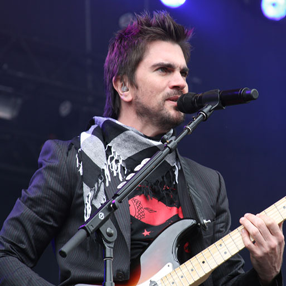 SHAKIRA
Shakira Isabel Mebarak Ripoll (barranquilla, Colombia., 2 de febrero de 1977), conocida como Shakira, es una cantautora y productora colombiana del genero pop rock en español e ingles
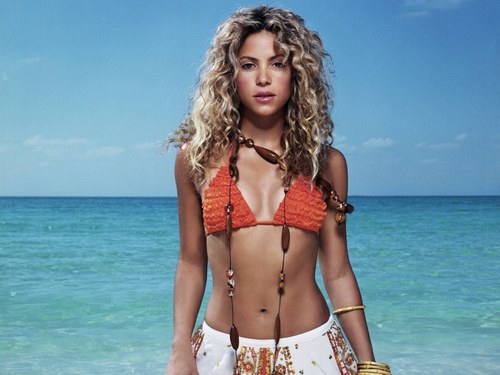 CARLOS VIVES
Carlos Vives nació en santa marta, magdalena el 7 de agosto de 1961, donde paso los primeros 14 años de su vida. A esa edad, el y su familia se mudaron a Bogotá  en busca de una mejor vida
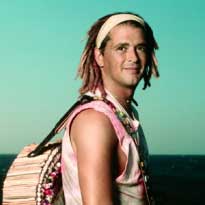 DIOMEDES DÍAZ
Diomedes Dionisio Díaz Maestre (26 de mayo de 1957- ) es un cantautor vallenato colombiano. Nació en la junta, en el sur del departamento de la guajira es conocido como ´´El cacique de la junta´´
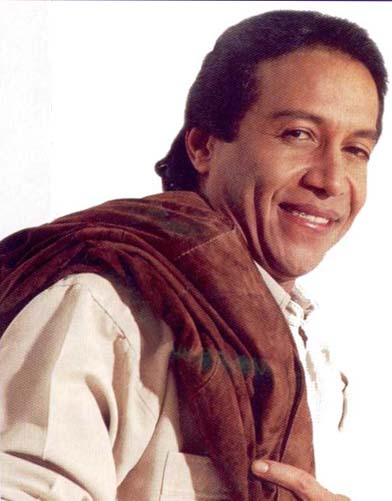 JOE ARROYO
Álvaro José arroyo Gonzalez, (noviembre 1, 1955). Interprete y compositor colombiano, nacido en Cartagena  considerado como uno de los mas grandes de la musica caribeña.  Arroyo comenzó su carrera muy temprana edad, cuando a los ocho años canto en un local bailable de su ciudad natal, Cartagena.
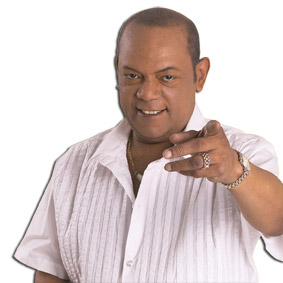 NIVEL DE POPULARIDAD